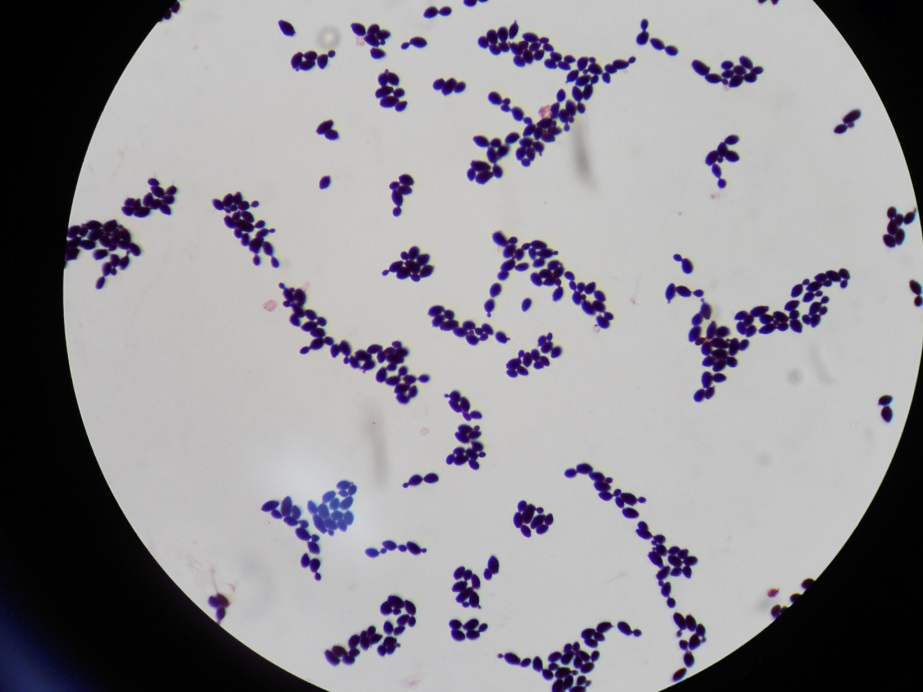 Candida sp.
Gram stain